LESSON19-6 Buying Intangible Assets 	  and Calculating 	  Amortization Expense
Learning Objectives
LO12	Record the buying of an intangible asset.
LO13	Calculate and record amortization expense.
Lesson 19-6
Recording the Buying of an Intangible Asset
LO12
An asset that does not have physical substance is called an intangible asset.
Intangible assets include patents, copyrights, trademarks, and other similar items. 
The value of an intangible asset such as a patent comes from the rights it gives to the patent holder, not from the piece of paper that ensures those rights.
SLIDE 2
Lesson 19-6
Recording the Buying of an Intangible Asset
LO12
Patent
January 2, 20X1. Paid cash for a patent, $45,000.00. Check No. 628.
45,000.00
Line of Credit
45,000.00
1
2
3
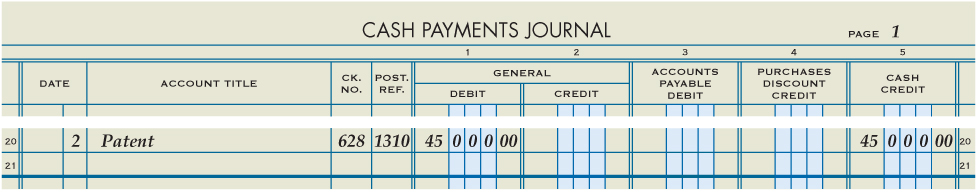 Cost of the Asset
Cash Paid
Account Title
SLIDE 3
Lesson 19-6
Calculating and Recording Amortization Expense
LO13
Amortization is the spreading of the cost of an intangible asset over its useful life. 
Amortization is similar to depreciation, which applies only to physical assets. 
Some intangible assets have a legal life, such as a patent.
SLIDE 4
Lesson 19-6
Calculating and Recording Amortization Expense
LO13
SLIDE 5
Lesson 19-6
Calculating and Recording Amortization Expense
LO13
Amortization Expense
4,500.00
Patent
4,500.00
Bal.	45,000.00
(New Bal.	40,500.00)
1
2
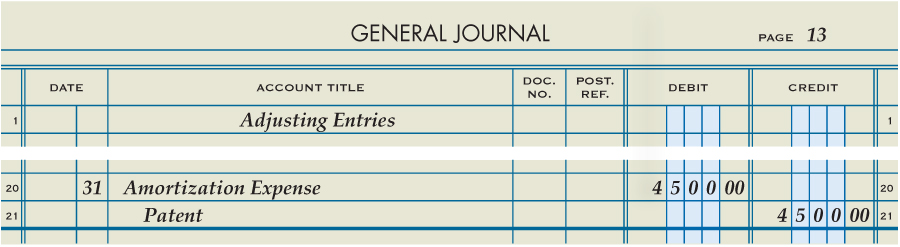 Credit Patent
Debit Amortization Expense
SLIDE 6
Lesson 19-6
Lesson 19-6 Audit Your Understanding
1.	Which account is debited when recording amortization on a patent?
ANSWER
Amortization Expense
SLIDE 7
Lesson 19-6
Lesson 19-6 Audit Your Understanding
2.	Which account is credited when recording amortization on a patent?
ANSWER
Patent
SLIDE 8